Promoting Learner Autonomy through a SALL Component of a Taught English Enhancement Course
Ellie LAW
The University of Hong Kong

DRAL2/ILA June 2014
1
Presentation Outline
Background to the Research
Research Focus
Methodology
Findings and Discussion
2
Background to the Research
Why learner autonomy?
Ideological, psychological and economic perspectives (Crabbe, 1993)
Not only an “educational ideal” , but also a “practical necessity” (Chavali, 2011, p.4)

Why integrate SALL?
Promote learner autonomy
3
Why Integrate SALL into Taught Courses?
Learner autonomy is an essential goal of all learning for all learners (Cotterall, 2000; Littlewood, 1999)

Provide ongoing learner training (Fisher, Hafner & Young, 2007; Thompson & Atkinson, 2010)

Allow learners to work according to their language needs, wants and ability (Gardner, 2007; McCarthy, 2011)

Raise learners’ awareness of their responsibility in learning (Fisher, Hafner & Young, 2007; McCarthy, 2011; Thompson & Atkinson, 2010) 

Bridge the gap between public and private domain learning (Crabbe, 1993)
4
Why Integrate SALL into Taught Courses?
Private Domain Learning
(personal, individual learning)
Public Domain Learning
(shared classroom learning)
Self-access Language Learning
(Cotterall & Reinders, 2001)
It is language teachers’ responsibility to “manage the curriculum” and to “maximise the take-up of the language learning opportunities” (Crabbe, 2003, p.19) by bridging the gap between private and public domain learning (Crabbe, 1993).
Self-access language learning can serve as such a bridge (Cotterall & Reinders, 2001).
5
Learner Autonomy in Language Learning
Behaviours involved in planning, organisation and evaluation of learning
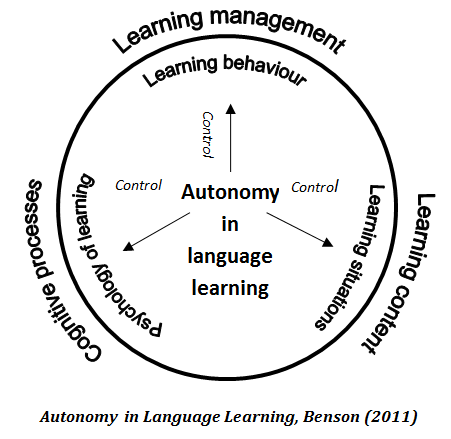 Cognitive competences underlying the learning management behaviours
Concerned with ‘what’ and ‘why’ of language learning
Interdependent
6
Existing Research on Integrating SALL into Taught Courses
Toogood & Pemberton (2002)
Cooker & Torpey (2004)
Fisher, Hafner & Young (2007)
Gardner (2007)
Thompson & Atkinson (2010)
McCarthy (2011)
7
Research Gap
No attempt has been made to examine the effectiveness of integrating SALL into a taught English course in promoting learner autonomy.
8
Research Question
To what extent do students develop learner autonomy after attending a taught English course which has a SALL component?
9
Course Structure
10
Methodology
11
Methodology
12
Findings
To what extent do students develop learner autonomy after attending a taught English course which has a SALL component?

Comparison of students’ perceived independent language learning abilities at the beginning and the end of the course
Evidence of the development of learner autonomy in students’ reports and reflections
13
Likert scale: Strongly disagree 1  5 Strongly agree
14
Changes in Students’ Perceived Independent Language Learning Abilities at the End of the Course
Note: ‘Low’  means 1-Strongly disagree or 2-Disagree; 
         ‘Medium’  means 3-Neutral; 
         ‘High’  means 4-Agree or 5-Strongly agree
15
Evidence of Students’ Development of Learner Autonomy
16
Planning for Learning
“Sometimes I'm really busy studying other subjects or courses. No matter how busy I was, I would squeeze some time, maybe 1 hr in 2 days to really work on my English. I think it's an improvement”. (Learner A, 2nd SALL interview) 

“I planned regularly and did a few activities for all aspects of SALL goals with enough improvement in the aspect of speaking”. (Learner B, Final written SALL reflection)

“I know I have to set the goals first and then select materials to do some exercises between these few months. I can learn the organization of my learning”. (Learner C, 3rd SALL interview)
17
Monitoring Learning Progress
Limited evidence of learners’ ability to monitor learning progress:

“I seldom do so [checking progress]. I always do some activities to improve myself but I didn’t monitor my progress. I didn’t think about it”.  (Learner B, 3rd SALL interview)

“For monitoring progress, I don’t think I fulfill this because one reason is I don’t know how can I do it”. (Learner A, 2nd SALL interview)
18
Evaluating Learning Progress
“I videoed my presentations and I saw the difference from the beginning and the final presentation. I thought I improved a lot on that so I was really happy with that. My ability to present ideas and talking to the public was a lot better after that”. (Learner D, Final SALL written report)

“I worked on grammar. I tried to test myself by doing a past exam paper. I analyse the answers I got correctly and wrongly and those I missed. I then made my own notes to remind myself of the mistakes”. (Learner A, 3rd SALL interview)
19
Reflecting on Learning
“The activity would be more effective and helpful if I do a little bit of research about the topic before discussion next time so I will have more concrete things to talk about which can in turn improve my content and clarity when speaking”. (Learner D, 1st SALL report)

“When I use English to talk or have an interview, I always thought about the correct sentences with no grammar mistake, but this will make my speaking not smooth enough and finally the sentence may become worse than those with some grammar mistakes”. (Learner E, 3rd SALL report)
20
Reflecting on Learning
“This course helps me to understand my ability to be an independent learner. I am a motivated and proactive learner who is capable of planning and organizing useful learning activities according to my interests and strengths, as well as taking control and autonomy over the process. However, I also encounter difficulties in time management and keeping myself motivated with a tight schedule. I could overcome this by setting less ambitious goals next time”. (Learner A, Final written SALL reflection)
21
Problem-solving Skills
“I overcame these difficulties by trial and error. The SALL activities were changed again and again when the result was not satisfying”. (Learner B, Final written SALL reflection)

“I went about solving this problem by prioritising my work and I set myself a specific time for the activities”. (Learner D, Final written SALL reflection)
22
Transferring the Independent Learning Skills
“Yes, I think I have learned some ways to learn by myself, to motivate myself to learn, not only for English but also chemistry or biochemistry, I can apply the skills in other subjects. This course taught me to first set goals, then try to monitor myself throughout the learning process...I think that's important”. (Learner B, 3rd Interview)

“I think independent learning is not only beneficial for this course alone but can be applied to other courses and other areas of my learning process”. (Learner D, Final written SALL reflection)
23
Metacognitive Knowledge
“I know which method is suitable or comfortable for me. I could understand what standard of my language on grammar or speaking. It is very important for me to adjust my goals or find out other suitable resources”. (Learner C, 2nd SALL interview)

“After finishing several independent learning activities, I learned more about myself that I am an "interest driven" person…….Now, I am sure that my learning efficiency will be greatly reduced if I am not interested in learning it”. (Learner E, Final written SALL reflection)
24
Factors Contributing to the Development of Learner Autonomy in a Taught English Course
25
Nurturing Students’ Intrinsic Motivation in Learning English
Giving students real freedom to choose what and how to learn:
“I was reading this article [a science journal article] and I was pretty amazed of how people can deliver the ideas so perfectly in a coherent sense. I appreciate the use of English”. (Learner A, 2nd SALL interview)

“I think a lot of them [SALL activities] are enjoyable…like the book I read for learning vocabulary, it is interesting because I get to learn so much, not just the vocab. I really enjoy reading that. I gained some insights on different aspects”. (Learner D, 3rd SALL interview)
26
Giving Students Opportunities to Explore Different Learning Materials
Allowing students to learn according to their own learning styles:
“I think it’s important to give us freedom to try different learning materials and methods and see which one I prefer more. I can then decide what materials to use for my learning”. (Learner A, 3rd SALL interview) 

“I tried to do some grammar exercises using this grammar book, but it was so boring. My friend recommended a website to me and I worked on the interactive grammar exercises. That’s much more interesting”. (Learner C, 2nd SALL interview)
27
Teachers’ Support and Guidance
Giving students methodological and affective support:
“I think it's really important to get feedback from the instructor…….the tutor will offer me advice frequently, not just a grade but she really commented on the methods I am using. She commented on the SALL reports and we had some conversations after class because I asked her some questions on my writing and she really offered me some constructive advice and also gave me some feedback on the SALL report. Most of them are positive so it's very encouraging and I want to do better. It's boosting my confidence”. I will never have it in my science course. (Learner A, Final written SALL reflection)
28
Encouraging Interaction and Collaboration
Encouraging learning with peers :
“……we can encourage each other to do the tasks and checking each other's progress and sharing ideas”. (Learner C, 3rd SALL interview)

“…but I think when I learn English I have little peer support. I think it's really important in learning a language because you can talk and you can exchange the sources. When I was learning alone, I have to find my own resources, try it, sometimes it may not work out. With the peers, I can share the sources and learning materials and exchange what we have learned, but I don't have this kind of support”. (Learner A, 3rd SALL interview)
29
Incorporating Practices of Planning, Monitoring and Reflecting
Developing metacognitive strategies through practical tasks:
“I think making a SALL learning plan is good. I can follow my goals and manage my time”. (Learner B, 2nd interview)

“The SALL report is quite good. When I was writing it I would think back what I have done and looked back”. (Learner D, 1st SALL interview)

“When I was writing my first progress report, it is like looking at ways of learning English. I think that's important because I can find out my mistakes in learning English and I can correct them in the future”. (Learner B, 1st SALL interview)
30
Promoting Learner Autonomy in a Taught Course Context
By examining learners’ SALL experience in the course, it was found that to foster learner autonomy in a taught course context, it is very important to: 

nurture students’ intrinsic motivation to learn English
provide opportunities for learners to explore different learning materials and methods
encourage interaction and collaboration
give appropriate level of methodological and affective support
incorporate practices of planning, monitoring and reflection on learning into the course
31
Q & A Session
32